Avances en la implementación de la Agenda 2030 para el Desarrollo Sostenible e Iniciativa Piloto ODS 16
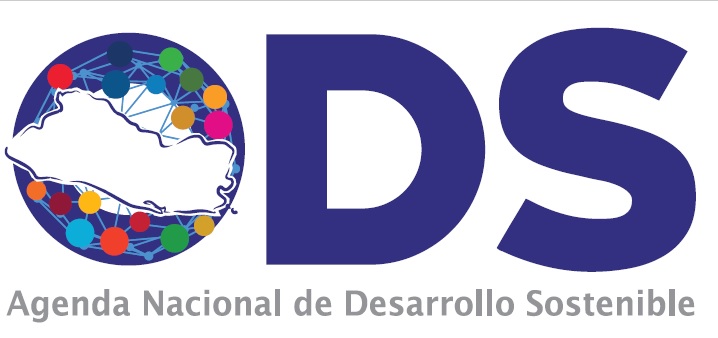 I. Implementación de la Agenda 2030
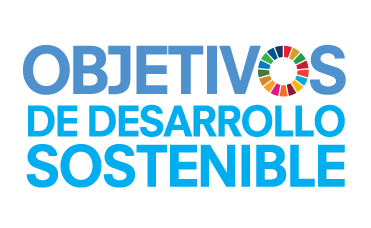 Hoja de ruta para la implementación de la Agenda 2030 en El Salvador
Hoja de ruta para la implementación de la Agenda 2030 en El Salvador
SOCIALIZACIÓN
Ejecución de actividades de sensibilización con diferentes actores (instituciones gubernamentales, Gobernadores departamentales, sociedad civil)
Proyección de actvidades con academia, sector privado, centros de investigación, asambleas departamentales, entre otros.
CONSTRUCCIÓN DE LA AGENDA NACIONAL ODS
Diagnóstico de capacidades estadísticas para medición de indicadores de Agenda global 
Validación de medición de indicadores globales y nacionales
Validación de medidas de políticas públicas vinculadas a objetivos y metas
Validación de prioridades sectoriales de la Agenda Nacional de Desarrollo Sostenible
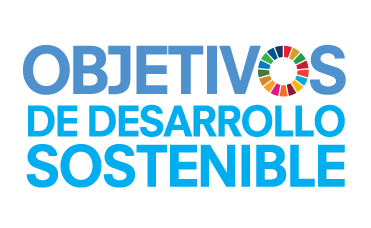 Elaboración del primer Informe Nacional Voluntario sobre la implementación de la Agenda 2030 para el Desarrollo Sostenible.
Elaboración de Informes Oficiales de Avances sobre la implementación de la Agenda 2030 para el Desarrollo Sostenible en El Salvador.
REPRESENTACIÓN A NIVEL GLOBAL
Definición de mecanismos y herramientas para el seguimiento y monitoreo de agenda por actores relacionados.
Vinculación de metas globales en la planificación nacional.
Identificación de las necesidades y capacidades de país para la implementación de los ODS (Misión MAPS)
Diseño e implementación del Sistema de Seguimiento y Monitoreo de los Objetivos de Desarrollo Sostenible.
Identificación de intervenciones de políticas públicas y creación de nuevas acciones de política 
Identificación de vínculos y aceleradores de los ODS priorizados  (Misión MAPS).
Análisis de la situación financiera para implementar los ODS priorizados e identificación de las opciones de financiamiento (Misión MAPS).
Identificación de brechas en temáticas priorizadas, así como identificación de recursos y generación de proyectos de financiamiento 
Creación de Consejo Nacional de Desarrollo Sostenible.
IMPLEMENTACIÓN
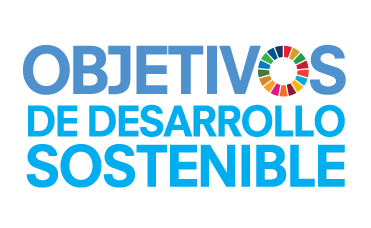 MONITOREO Y SEGUIMIENTO
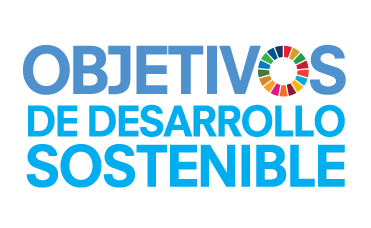 Principales avances
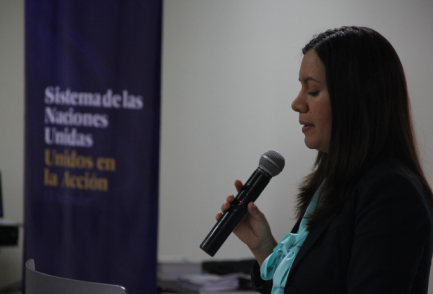 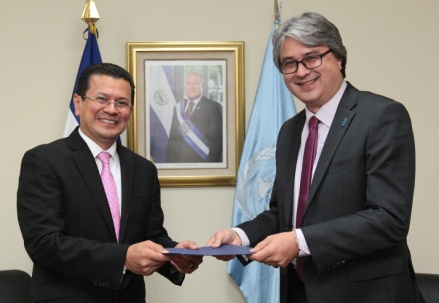 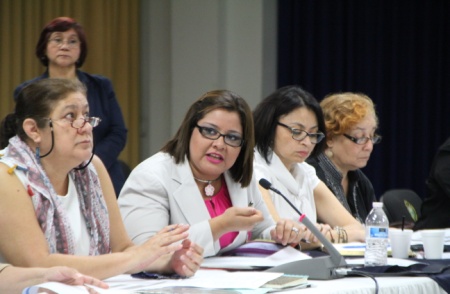 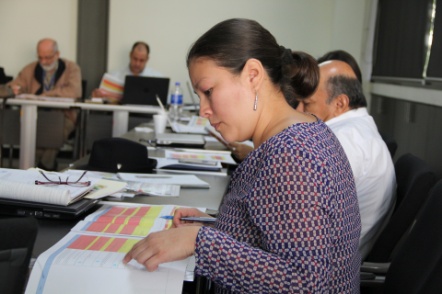 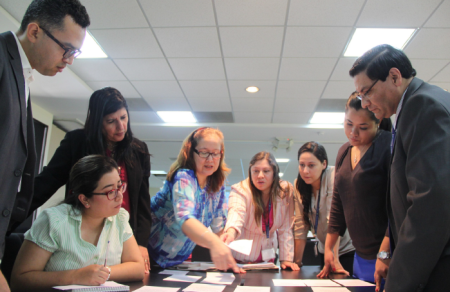 Seguimiento y examen
Arreglos institucionales para la implementación de la Agenda 2030
Coordinación de Gabinetes de Gobierno
Presidencia de la República de El Salvador
Gabinete de Gestión Económica
Coordinación Política
Gabinete de Gestión Social e Inclusión
Agenda Estratégica
Gabinete de Sustentabilidad y Vulnerabilidad
Gabinete de Gestión de Seguridad
Gabinete de Gestión Político
Equipo técnico de Coordinación GOES                                                              Secretaría Técnica y de Planificación de la Presidencia
Ministerio de Relaciones Exteriores
Agenda Operativa
Coordinación Técnica
Equipo intergubernamental implementador (Instituciones del Estado)
Implementación
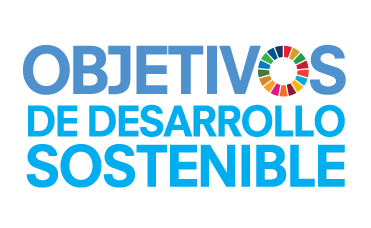 Diagnóstico  de capacidades nacionales para la producción de los indicadores ODS
Analizado el marco global de indicadores ODS, se estableció que El Salvador cuenta con la capacidad estadística para producir 103 indicadores globales propuestos (52.28 %). 
En esa misma línea, de acuerdo a la Encuesta de capacidades estadísticas nacionales para la producción de los indicadores ODS, realizada por la Comisión Económica para América Latina y el Caribe (CEPAL), El Salvador se encuentra en la posición No. 3 en respecto al avance en el nivel de producción de los indicadores ODS.
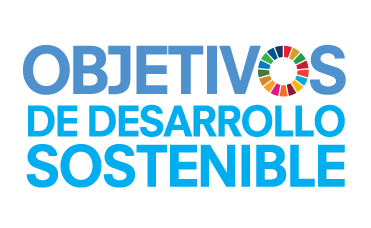 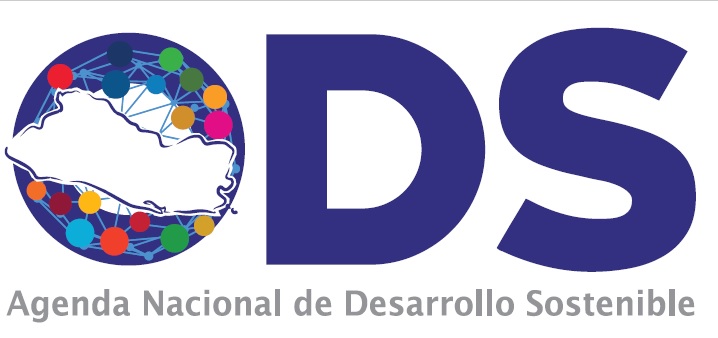 Octubre 2016
www.odselsalvador.gob.sv
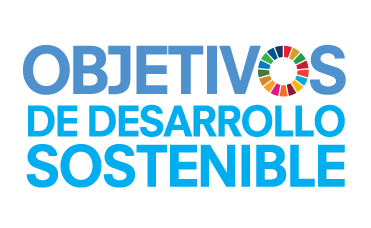